Уровень долговой нагрузки на бюджет Ольхово-Рогского сельского поселения Миллеровского района
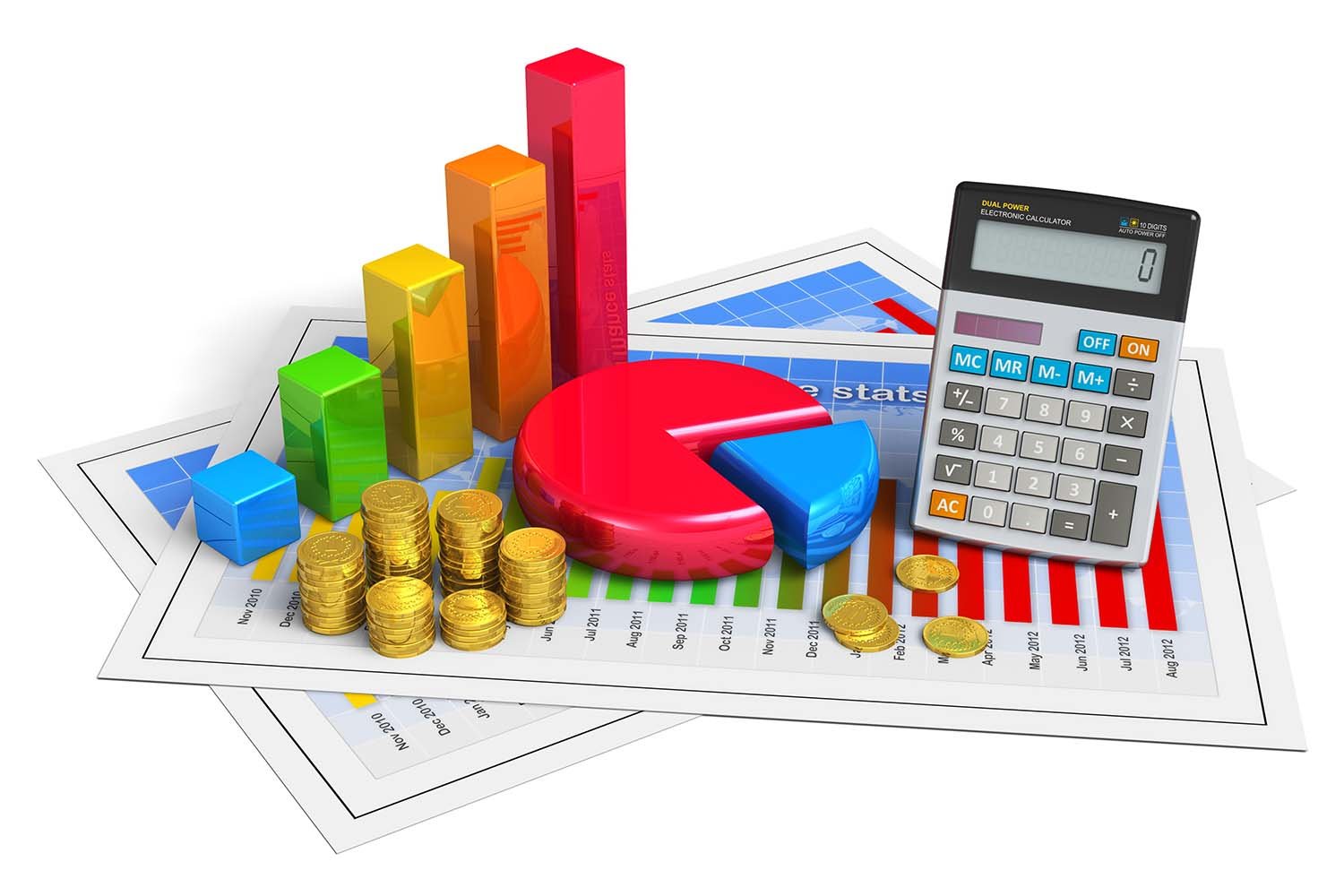 2022 год - 0,0 тыс. рублей
2023 год - 0,0 тыс. рублей
2024 год - 0,0 тыс. рублей